GSA & Other Graduate Organizations
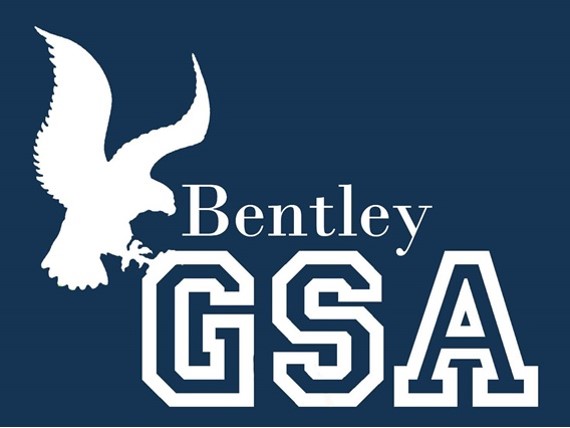 Events
Event Guidelines
It is important to send an event proposal at least 20 days prior to the event to receive an approval from the GSA. 

Below is the checklist that must be complete before submitting your proposal:
The event must have a name and details
There must be at least two options in terms of date and time
Tentative event location 
Estimated Event Budget with cost breakdown
Event Guidelines
The proposal is a form that needs to be filled out (if you do not have this form contact GSA VP for Grad Organizations) for any event and must be submitted to GSA President at least 20 days before the event date.
No events may be hosted without the prior approval from the GSA or the VP of Other Grad Organizations
Approval of an event will require an e-sign of either GSA VP for Other Grad Organizations or GSA President the proposal form can be sent through e-mail.
Event Guidelines
After submitting the event proposal wait for your event to be approved by a GSA member. Once your event is approved, these are the requirements for having an event:
Reserve a room - to book a location contact GSA VP for Other Grad Organizations - you are encouraged to use the EMS system if you do not have access please contact GSA.
Order the food – please use Sodexo. You must get permission to use a none University vendor.
There are certain items that may not be purchased for events specifically alcohol and gift cards.
Submit the flyer for approval. Please review Posting Policies in the Student Handbook.